LHC Status Tue Morning 17-Mai
              Bernhard Holzer, Gianluigi Arduini et al
Tentative Planning
Mo morning
9:00h recovered from power glitch


228 x 228 bunches
no problems.
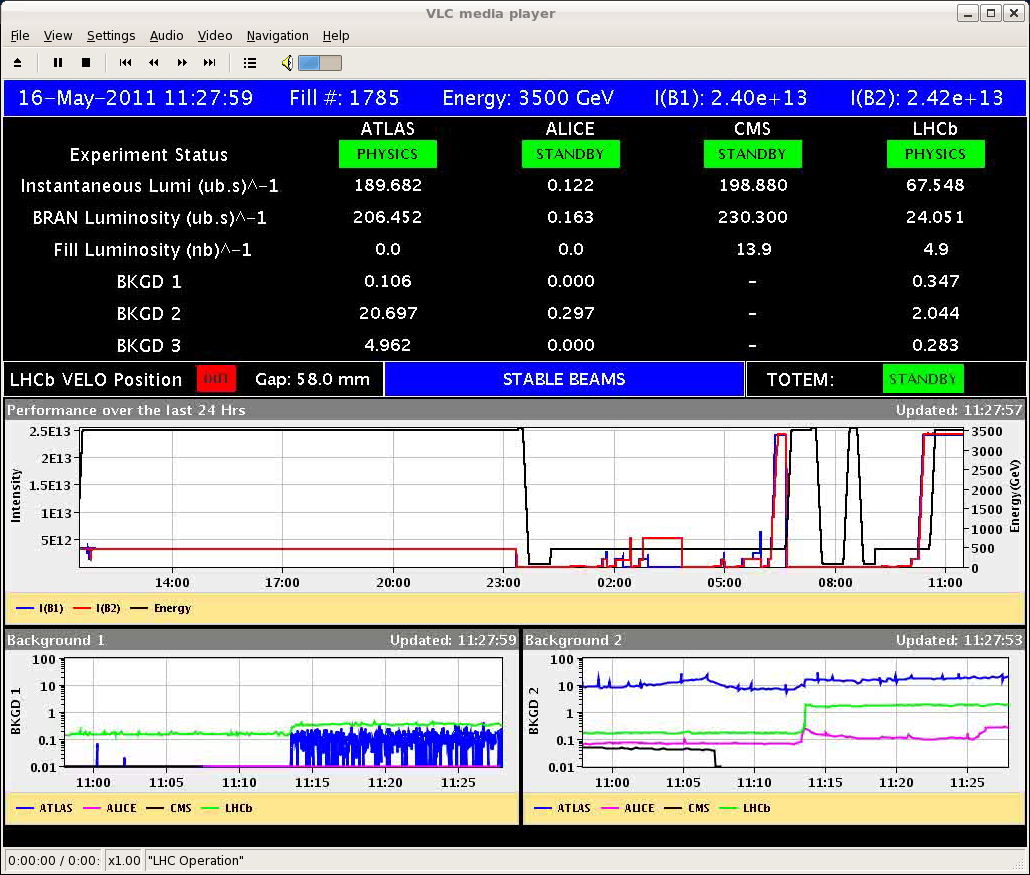 30/04/2011
LHC 8:30 meeting
Mo morning
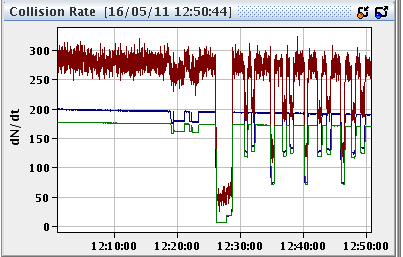 11:45h VdM scan bump calibration
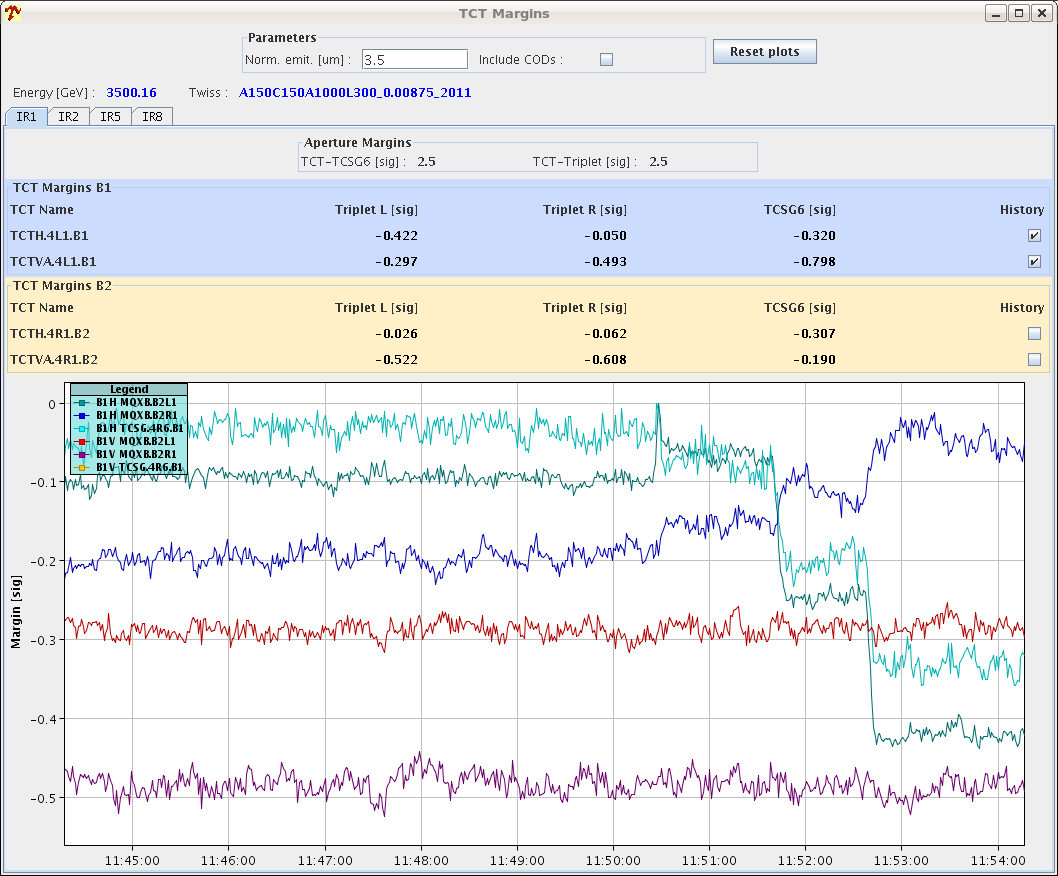 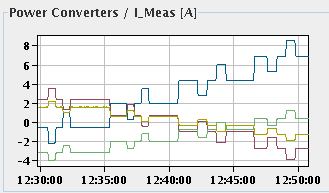 30/04/2011
LHC 8:30 meeting
Mo afternoon
14:52h Philippe and his Klystrons
	dedicated switch off of Klystrons in beam 1 & 2
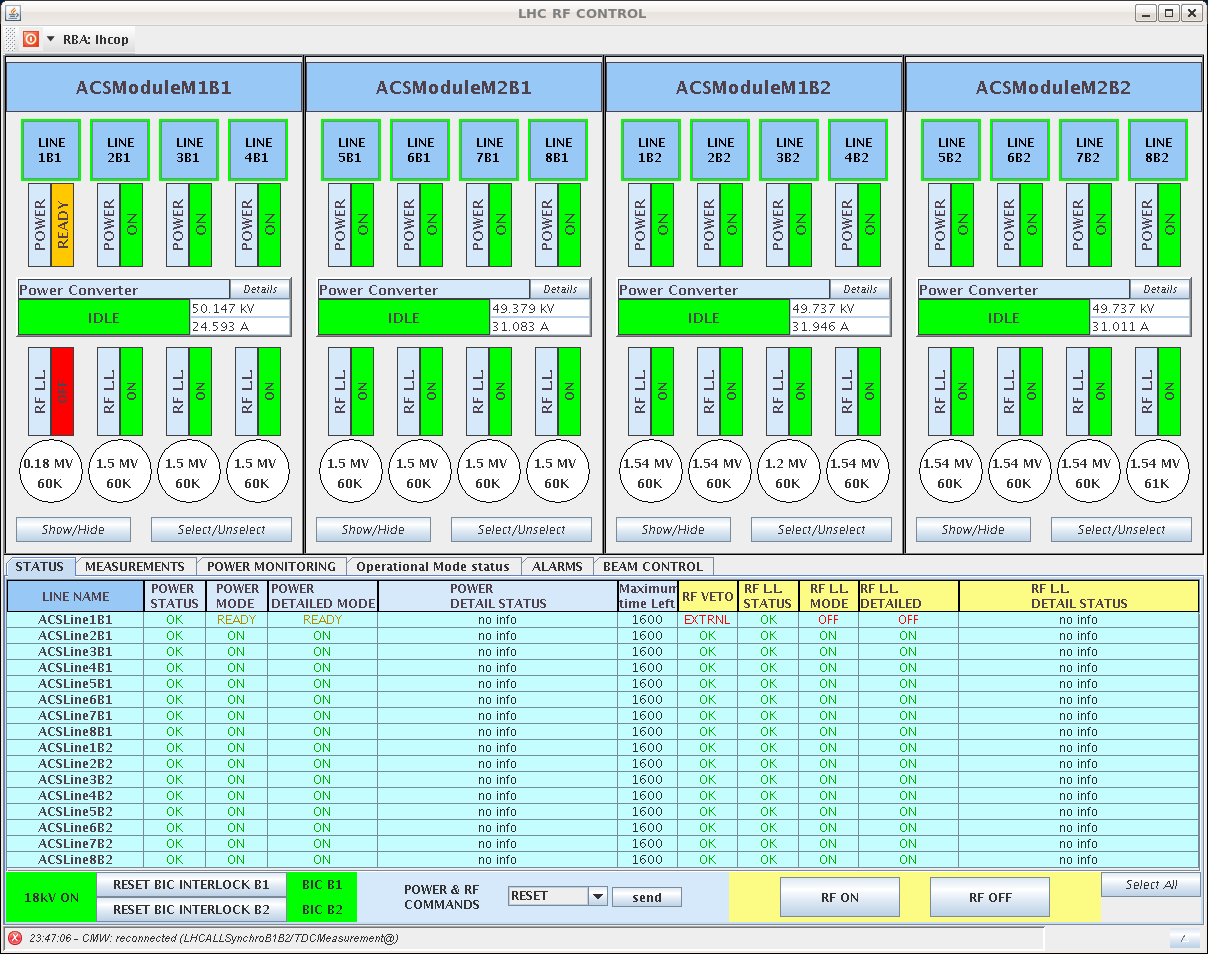 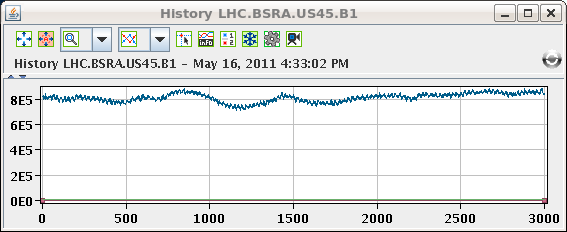 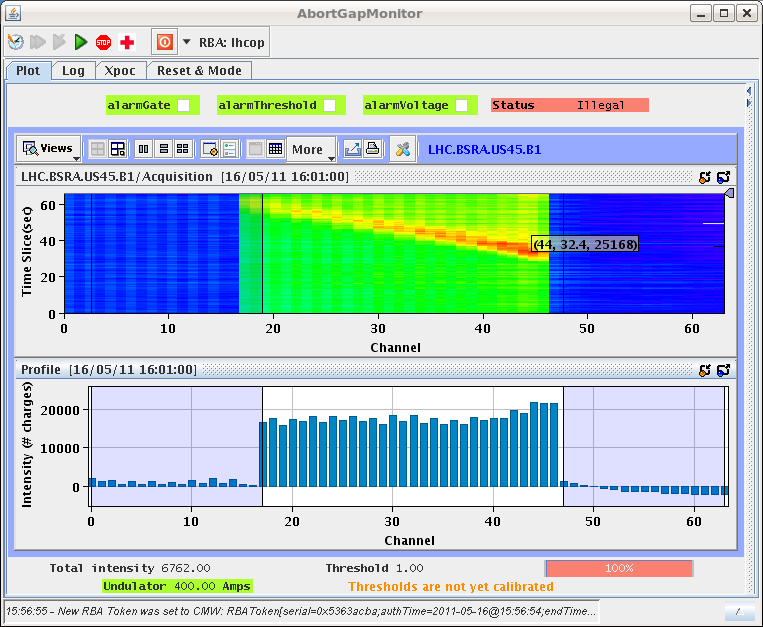 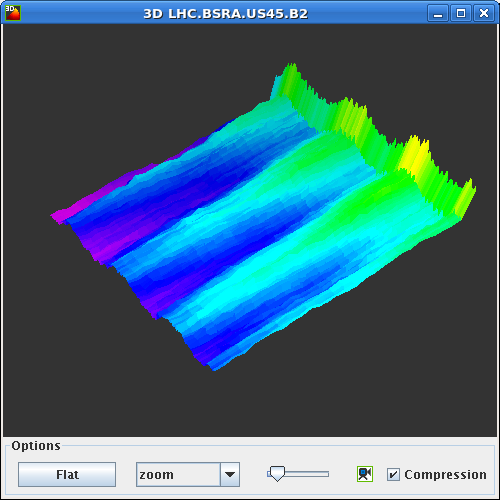 Cavity off
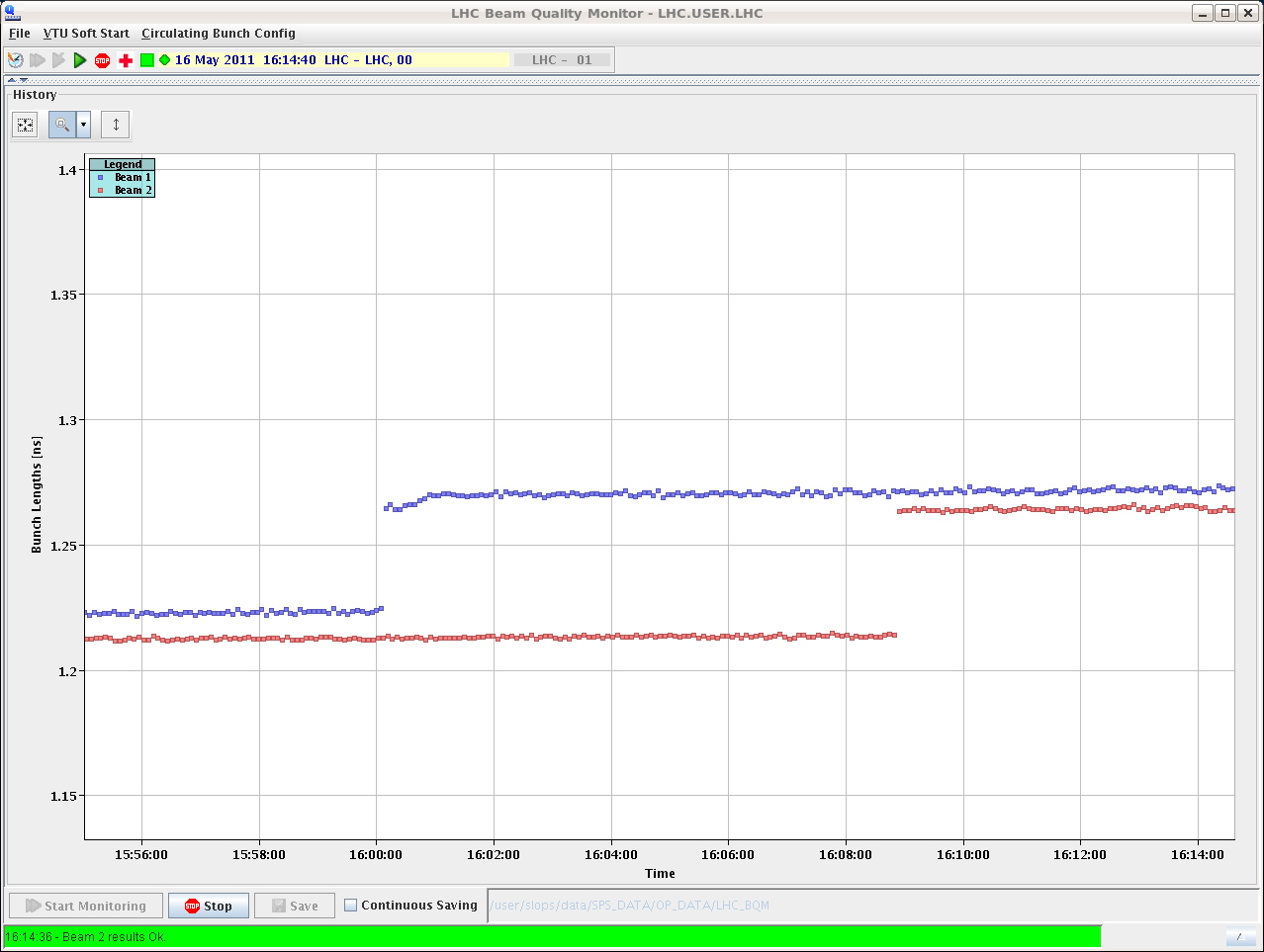 some intensity in the abort gap
some bunch lengthening
30/04/2011
LHC 8:30 meeting
Mo afternoon:
17:24h preparing for injection, abort gap keeper and loss maps  

	trip, of triplet circuits in Pt 8

18:30h	Access needed for the converters in point 8
 	...
20:04h The intervention on the IT.L1 is over: a diode on 
       short circuit was found on the output module on RTQX2.L1.

22:16h preparing restart 
22:19h CMS operator switch activated by error
		... costs a beer !!!

22:39h Beginning the abort gap keeper test
	Bunch 31181 Beam 1 Ok
	Bunch 31181 Beam 2 Ok
Mo night / Tue morning:
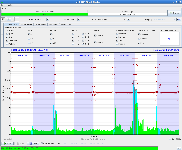 00:30h preparing loss maps
00:49h We had re-injected a nominal bunch in B1 when it was dumped. From the preliminary analysis it looks like self triggered by the LBDS
We tried to rearm the LBDS but the task fails. It seems something is wrong with one of the dump kickers.
 Access in the UA63 to change a Power trigger unit module
Mo night / Tue morning:
05:50h restart injection  
	Losses at injection of beam 1,
	probably the cause of the dump.
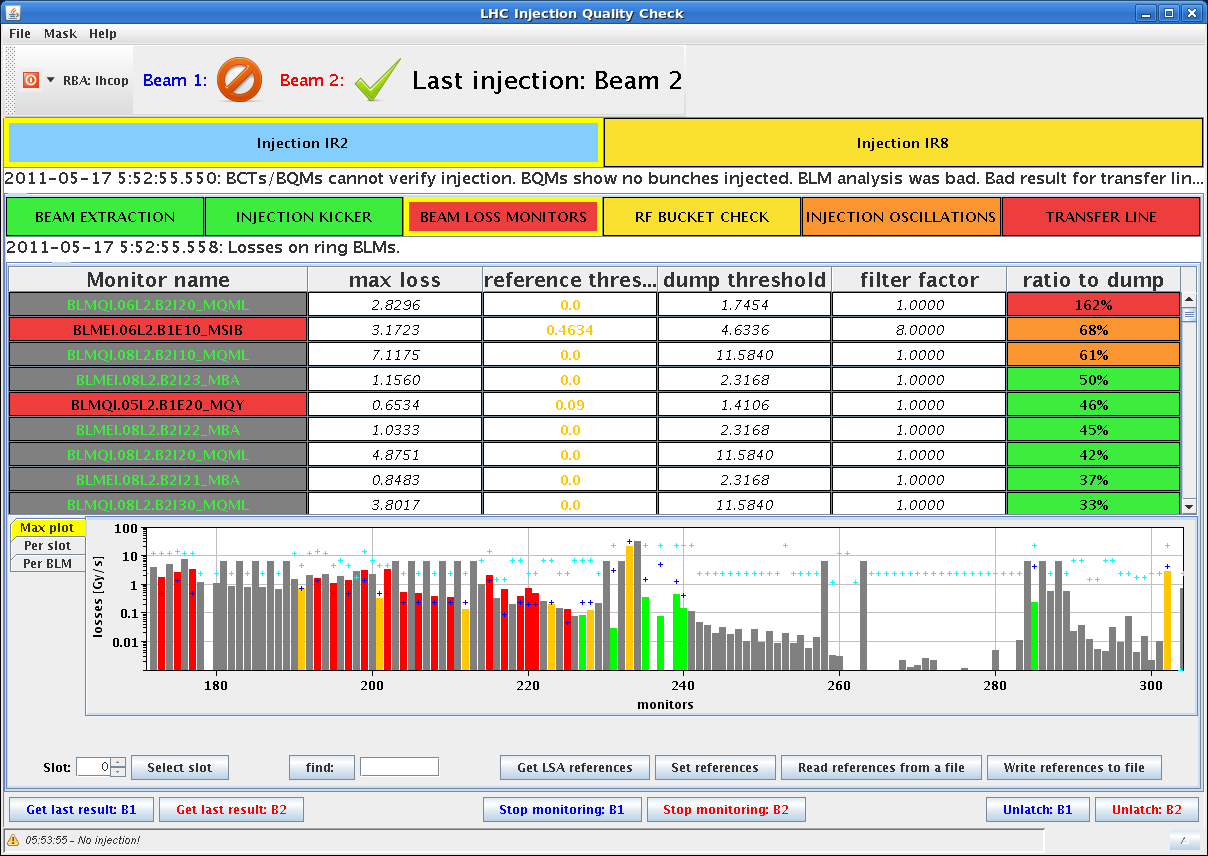 Tentative Planning
✔
✔

